Интегрированныезанятия в детском саду
Интегрированное занятие – это такое занятие, которое включает в себя приемы, направленные на раскрытие сути определенной темы, посредством приложения к ней нескольких видов деятельности, которые являются взаимопроникающими и взаимодополняющими.
Цели и задачиинтегрированныхзанятий.
Целью интегрированного занятия является разностороннее, осознанное изучение понятия, предмета или явления с помощью комбинации видов деятельности – творческой, художественной, игровой, доступной детям этого возраста.
К задачам интегрированных занятий для дошкольников относят:
формирование целостного восприятия окружающего мира;
развитие навыков самостоятельного освоение и применения новой информации;
приобщение ребенка к искусству, формирование эстетического вкуса;
развитие творческих способностей.
Основная особенностьинтегрированногозанятия
К основной особенности интегрируемого занятия относится синтез:
содержание изучаемого материала, теоретического и практического обучения;
предметов образовательного цикла между собой;
деятельность двух и более педагогов и др.
Требования к структуреинтегрированныхзанятий
Четкость, компетентность, сжатость учебного материала.
Продуманность и логическая взаимосвязь изучаемого материала разделов программы на каждом занятии.
Взаимообусловленность, взаимосвязанность материла на занятии.
Систематичность и доступность изложения материла.
Необходимость соблюдения временных рамок занятия.
Структураинтегрированныхзанятий
Вводная часть. Создается проблемная ситуация, стимулирующая активность детей к поиску ее решения (например, задается вопрос «ребята, что произойдет, если на земле не будет воды?»)
Основная часть. Детям даютсяновые знания, необходимые для решения проблемного вопроса (например, значение воды в природе и жизни человека и т.д.) На основе содержания разных разделов программы с опорой на наглядность. Параллельно идет работа по обогащению и активизации словаря, обучению связной речи.
Заключительная часть.Детям предлагается любая практическая работа (дидактические игры, рисование и др.) На закрепление полученной информации ранее усвоенной.
Методы и приемыинтегрированныхзанятий
Сравнительный анализ, сопоставление, поиск.
Проблемные вопросы, использование заданий типа «докажи», «объясни», «как ты узнал?» и др.
Разнообразные речевые дидактические игры для знакомства с культурно-речевыми эталонами, активизации словаря, воспитания чувства уверенности в своих силах.
Педагогическиевозможностиинтегрированногозанятия
Формирование в единстве знаний и умений.
Коммуникативность умений
Повышение интереса к учению.
Снятие напряженности, страха, неуверенности.
Преимуществоинтегрированныхзанятий.
Способствует повышению мотивации обучения, формированию познавательного интереса воспитанников, целостной картины мира и рассмотрению явления с нескольких сторон;
Большей степени, чем обычные занятия, способствуют развитию речи, формированию умения воспитанников сравнивать, обобщать, делать выводы, снимают перенапряжение, перегрузку;
Углубляют представление о понятии, закономерностях, связанных с понятием, расширяют кругозор;
Основываются на нахождение новых связей между фактами, которые подтверждают или углубляют выводы, наблюдения воспитанников;
Эмоционально развивают детей, т.к. основаны на элементах музыки, живописи, литературы, пластики движения и др.
Работая в данном направлении можно сделать следующие выводы:
1. Занятия интегрированного характера способствуют формированию целостной картины мира, так как предмет или явление рассматривается с нескольких сторон: теоретической, практической, прикладной;
2. У детей формируется познавательный интерес, и занятия дают высокую результативность;

3. Переход от одного вида деятельности на другой позволяет вовлечь каждого ребёнка в активный процесс;
4. Интегрированные занятия объединяют детей общими впечатлениями, переживаниями, способствуют формированию коллективных взаимоотношений;

5. Такие занятия способствуют более тесному контакту всех специалистов и сотрудничеству с родителями, в результате образуется детско-взрослое сообщество;
6. Интеграция помогает сократить количество занятий, освободить время для игровой деятельности и прогулок, что способствует укреплению здоровья детей.
Интегрированное занятие поознакомлению с окружающим «ЕДЕТ, ПЛЫВЕТ, ЛЕТИТ»
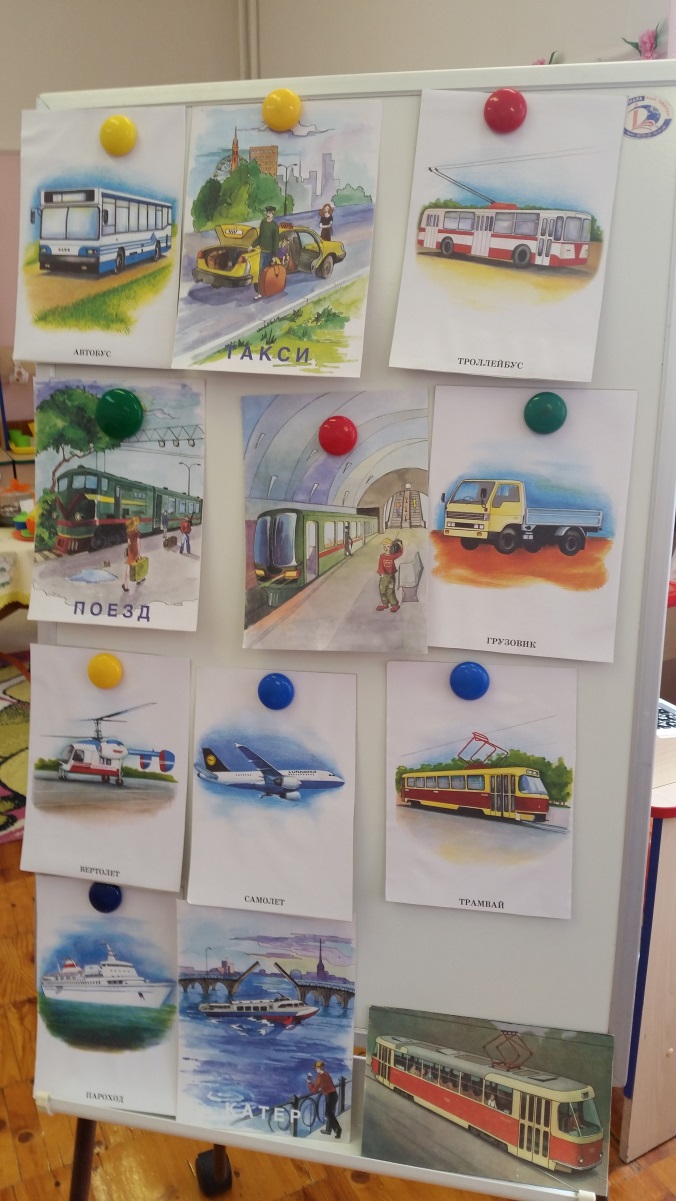 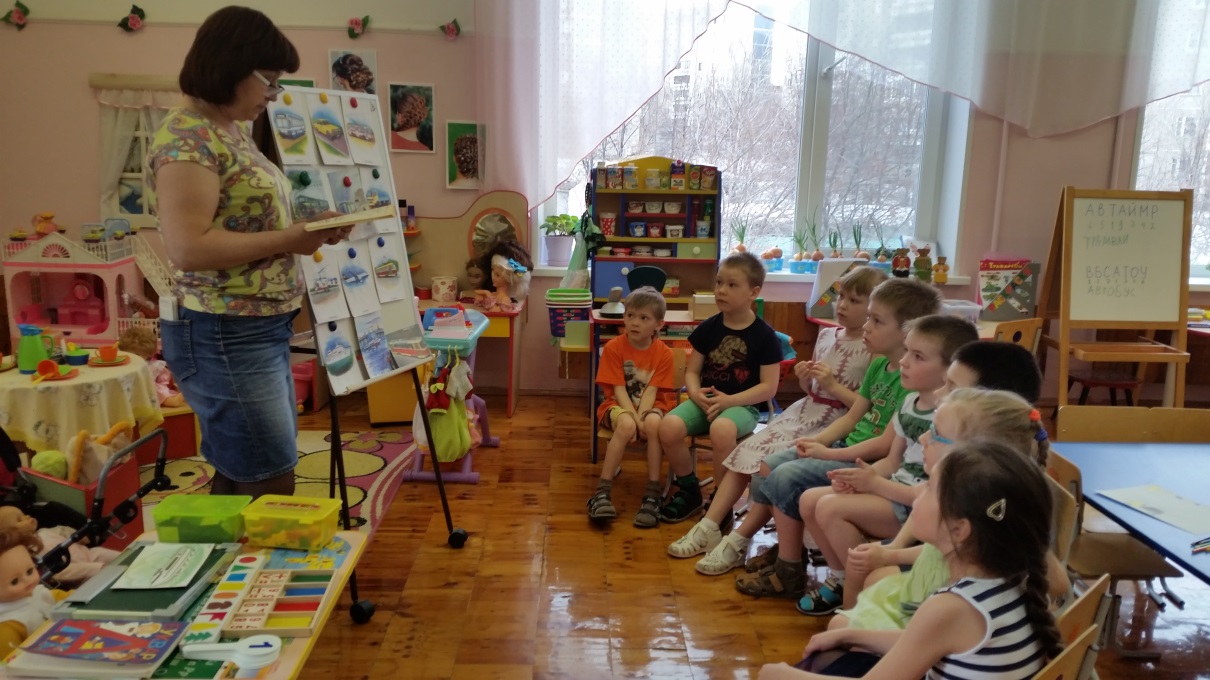 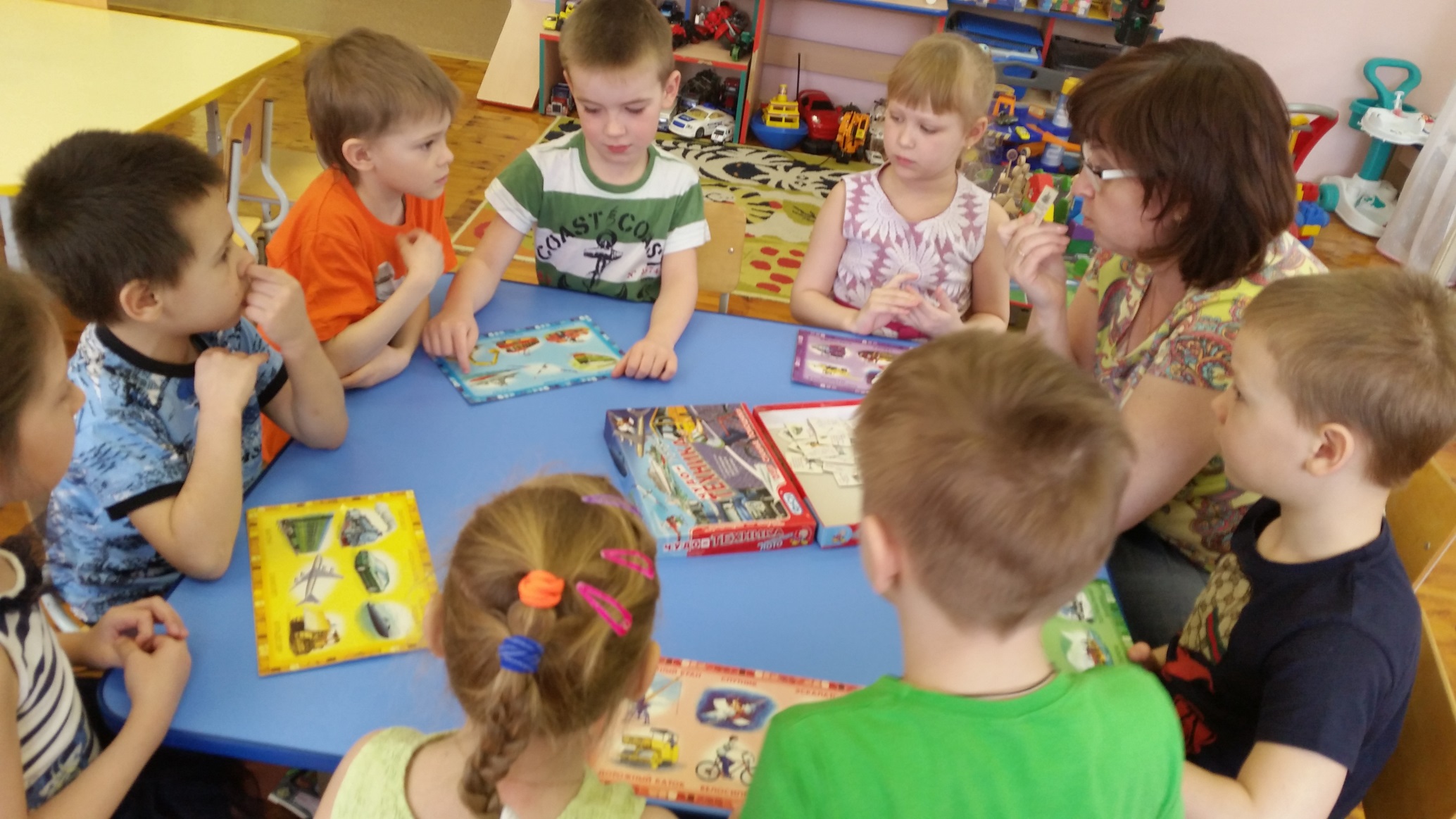 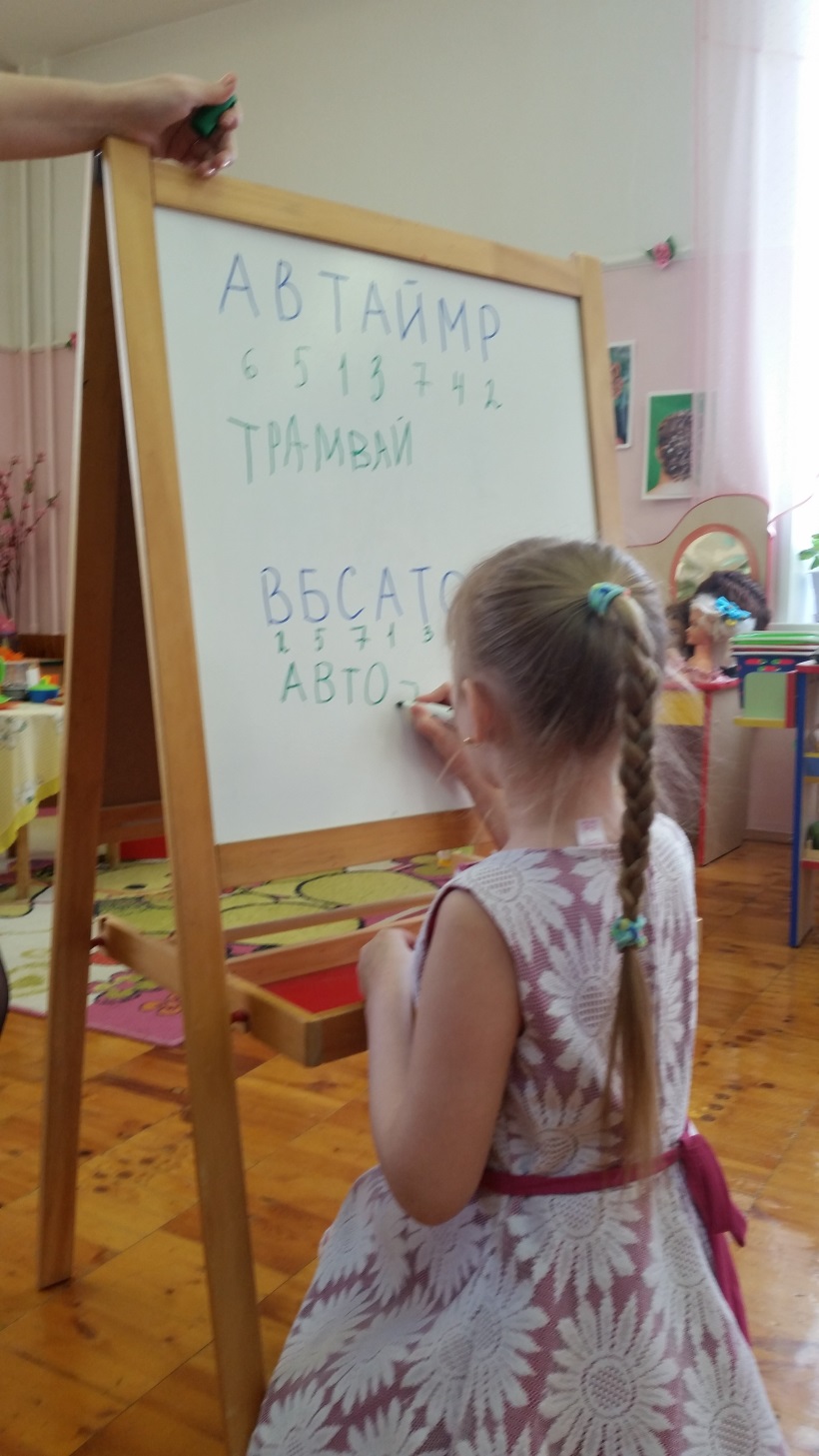 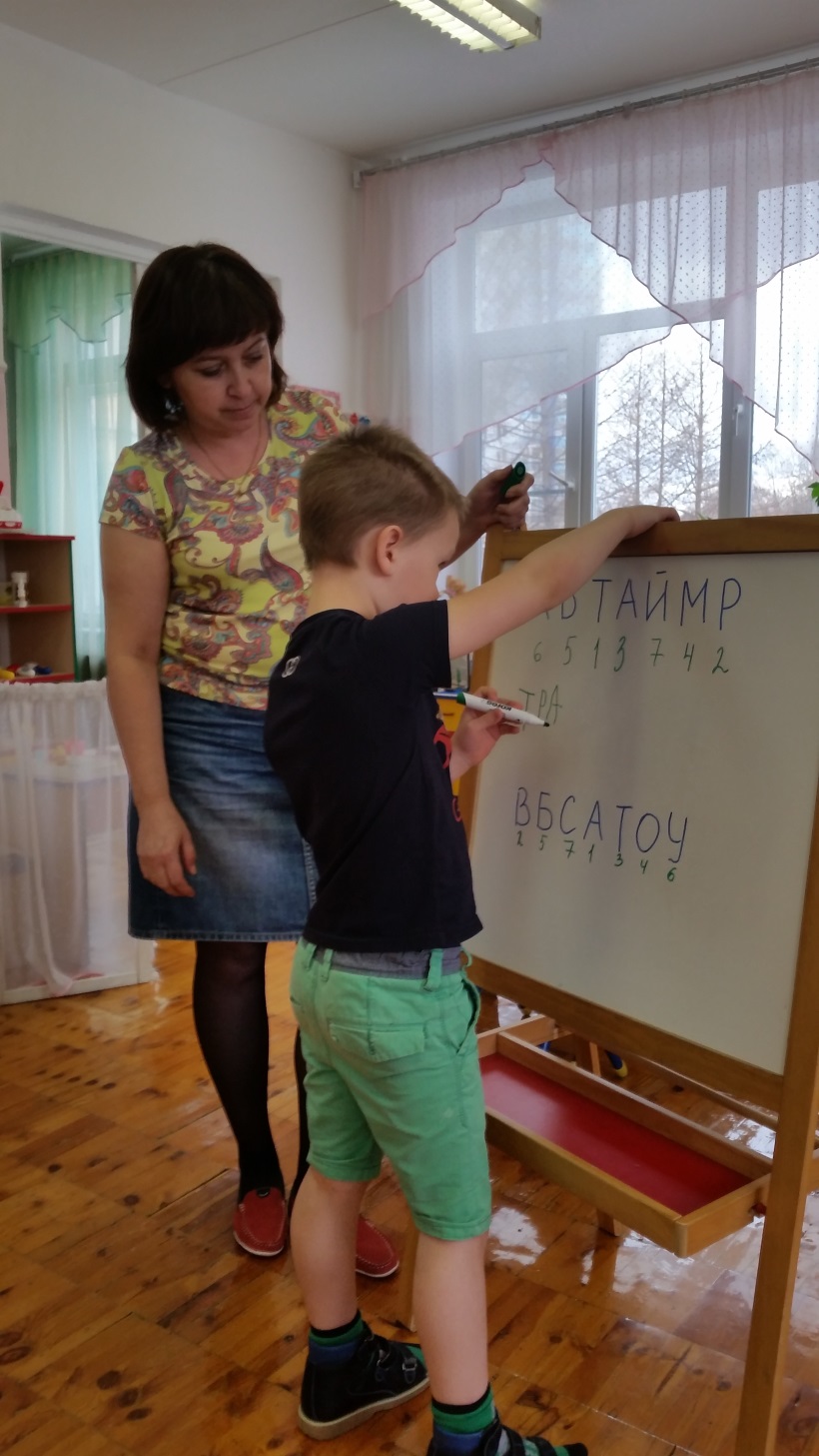 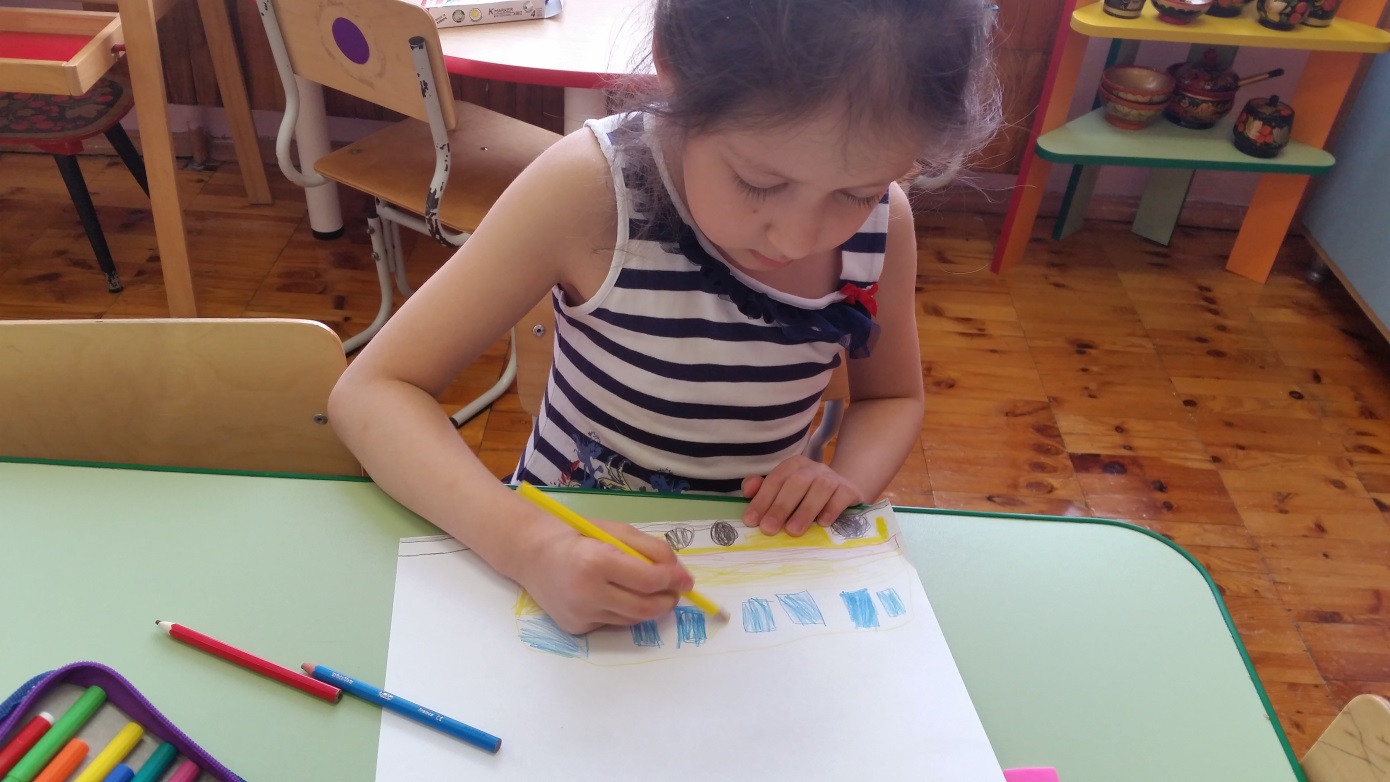 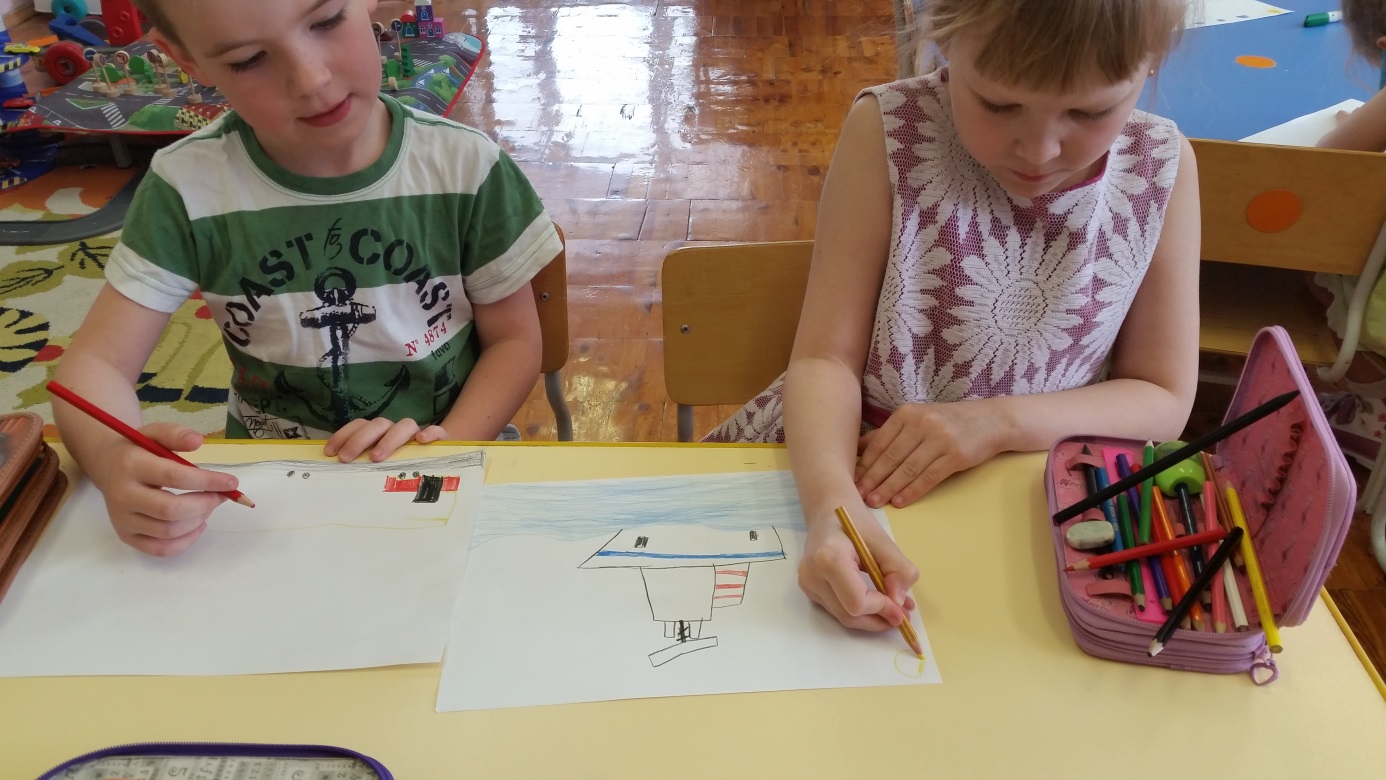 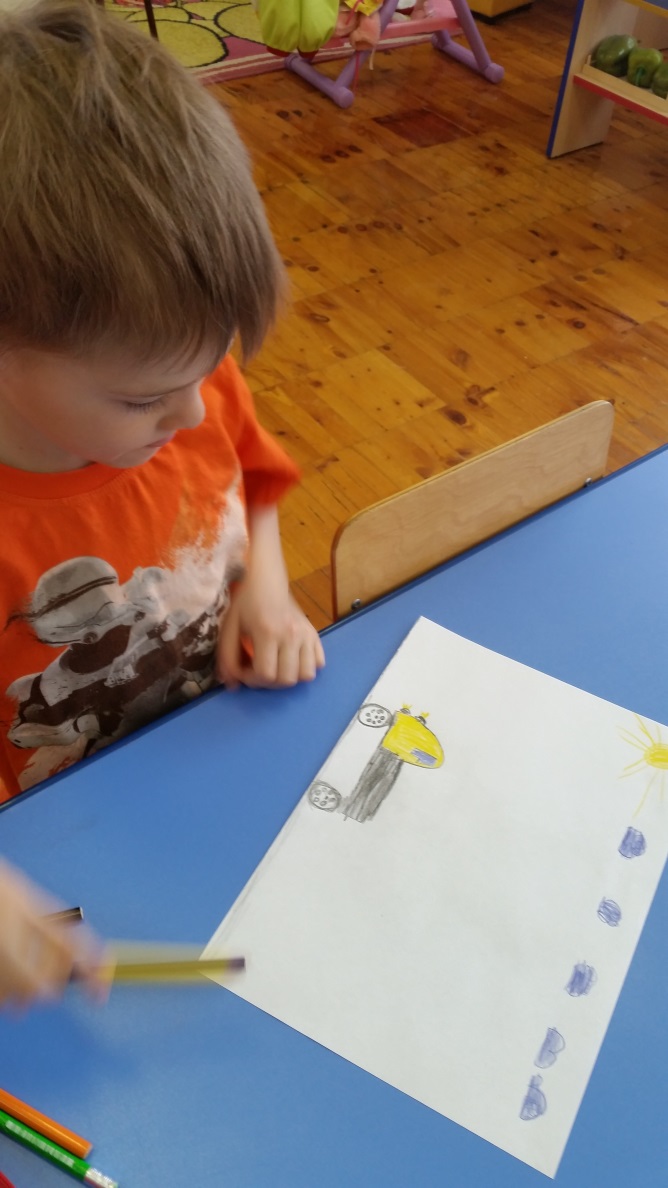 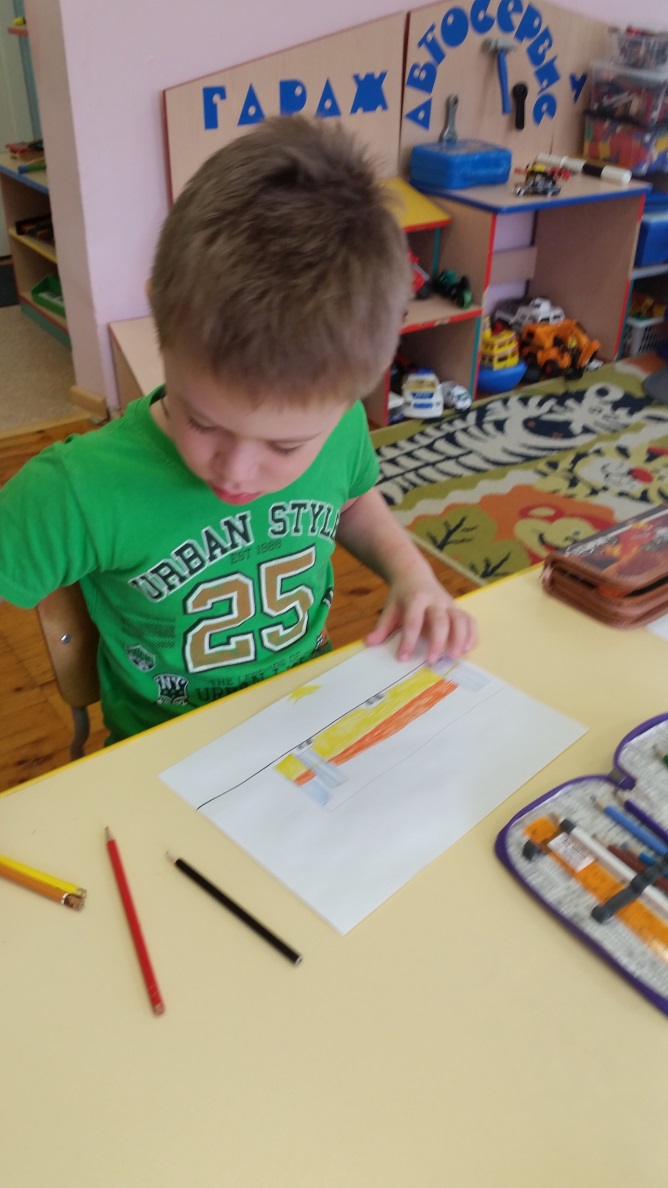 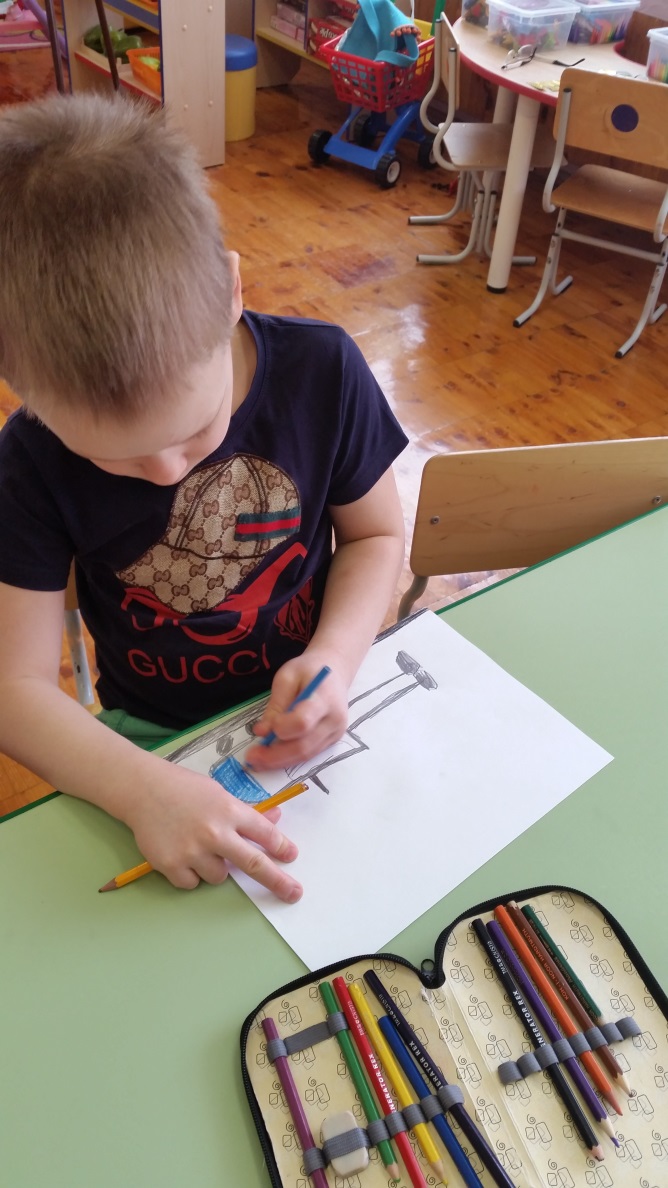 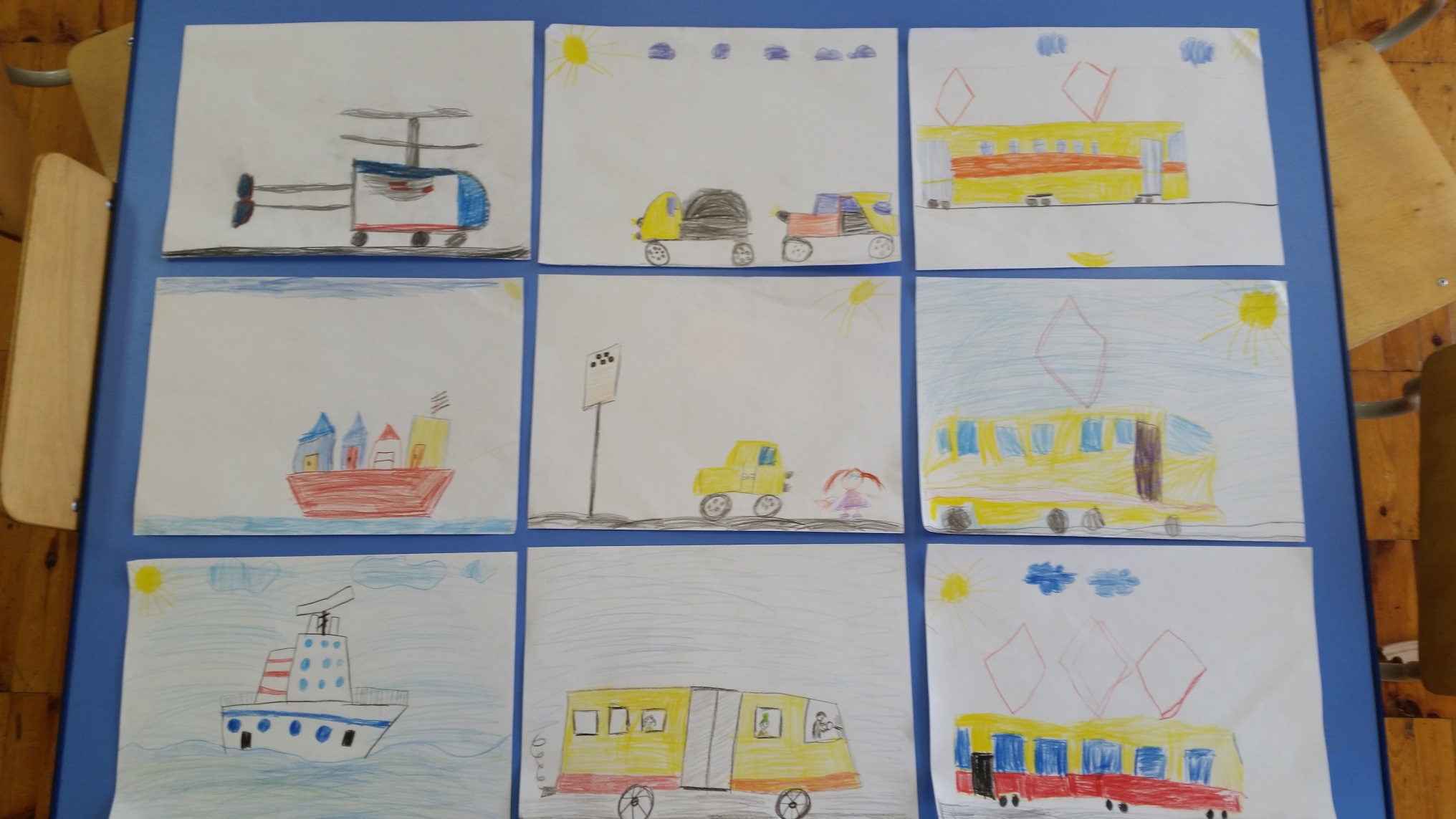 Спасибо за внимание